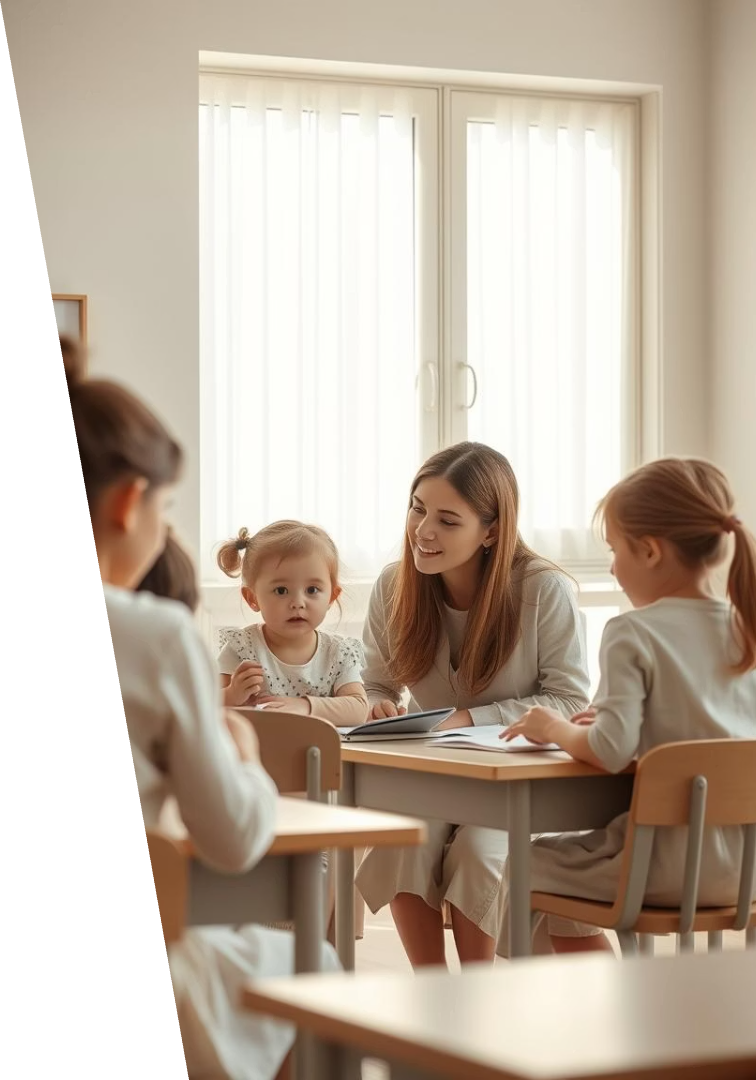 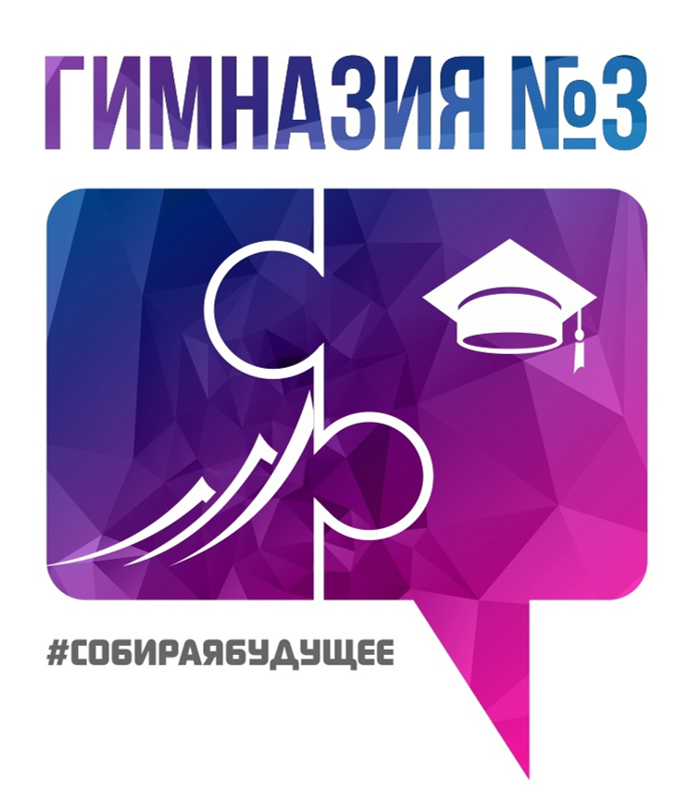 Воспитание детей 
и роль классного руководителя
Владислав Евгеньевич Щуков,
классный руководитель 9Д класса,
учитель английского языка,
МОБУ «Гимназия №3» г. Кудымкара
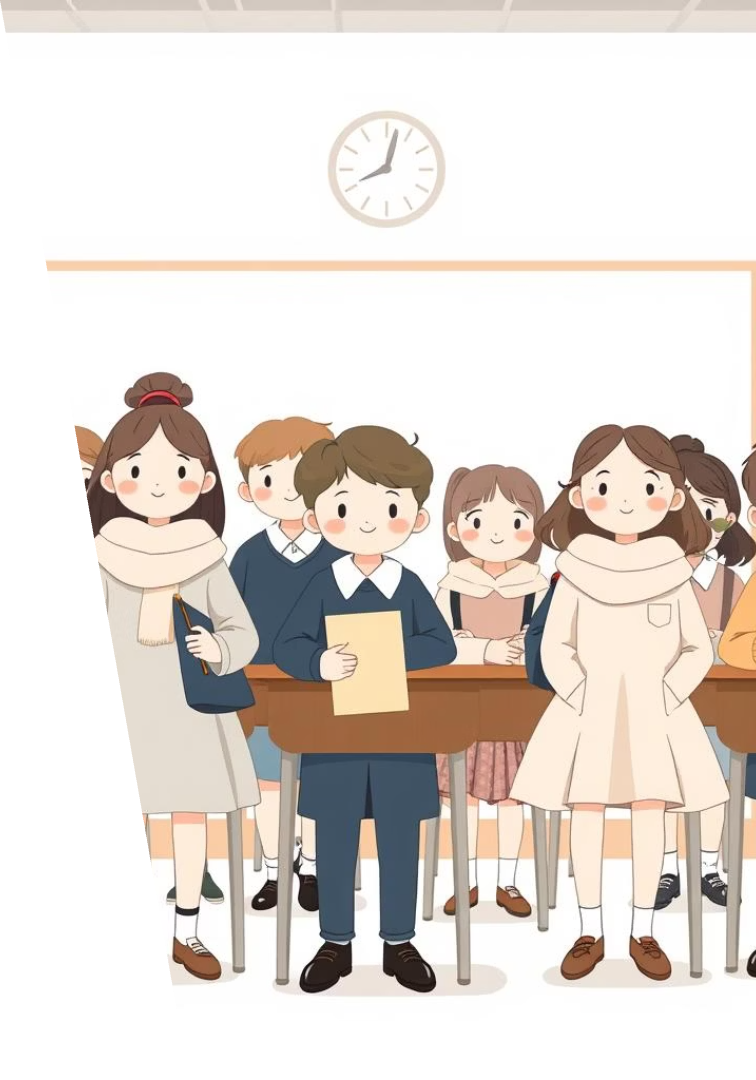 Главная цель воспитания в гимназии
Развитие личности
Индивидуальный план работы классного руководителя для каждого класса.
Уникальность коллектива
Каждый класс и дети в нем уникальны.
Мини-цели на каждом этапе обучения
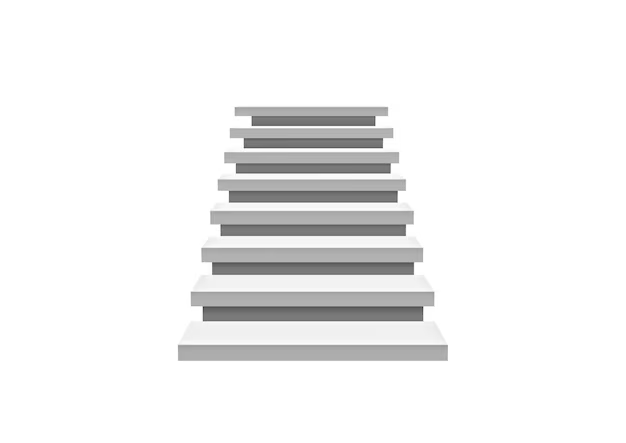 8 класс
Профориентация и 
профессиональное 
самоопределение
5 класс
Сплочение коллектива и 
адаптация к новым условиям
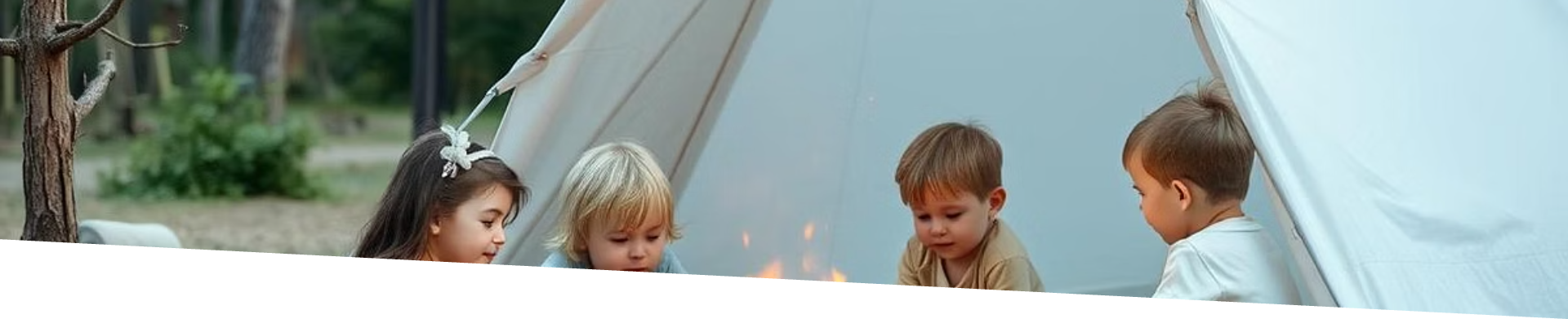 Рост самостоятельности учеников
Самоуправление
Работа малых инициативных групп
Дети сами организуют совместные дела и распределяют обязанности.
Умение сотрудничать и распределять обязанности
Сотрудничество с родителями
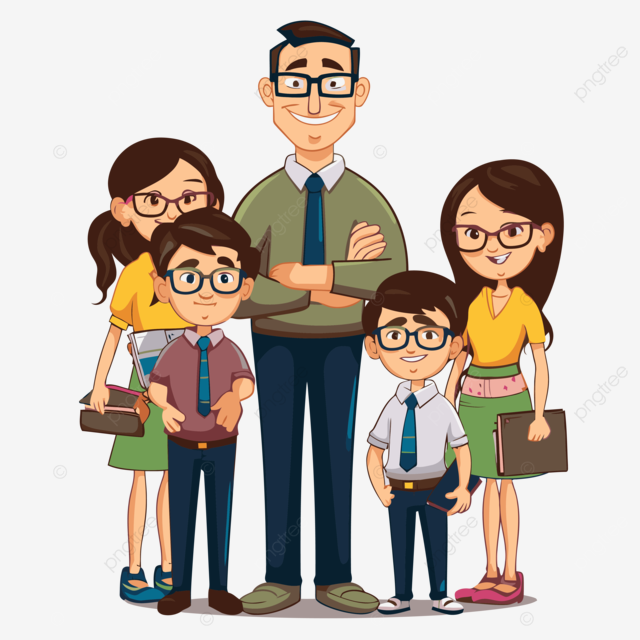 Укрепление связи
Взаимопонимание с родителями сохраняется и развивается.
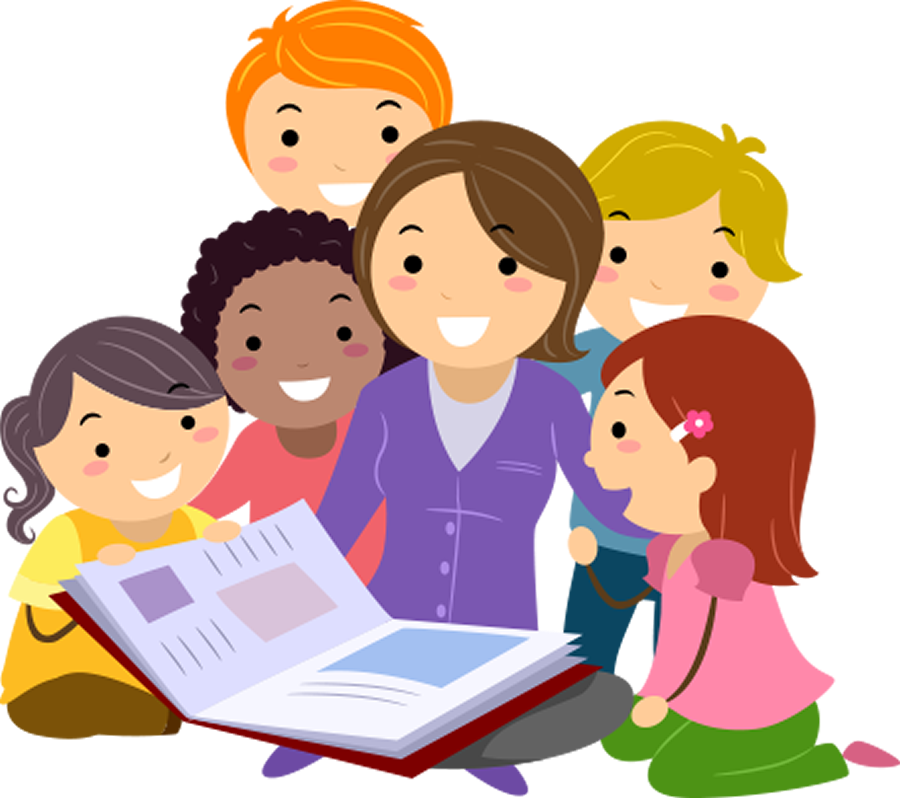 Активное участие
Родители и дети вместе участвуют в делах класса и гимназии.
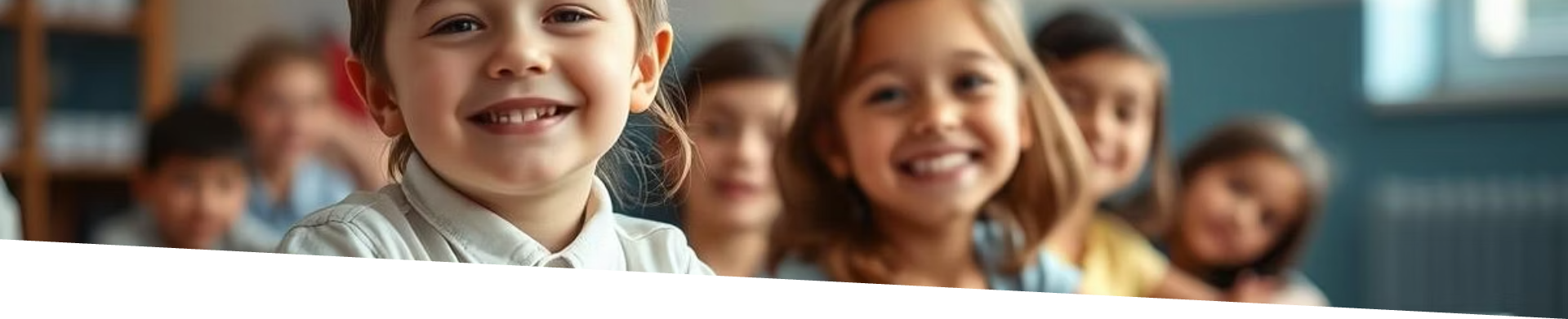 Изменения в детях
Сохранение открытости
Рост уверенности
Дети остались открытыми и 
искренними с 5 класса.
Инициатива и решительность заменили неуверенность.
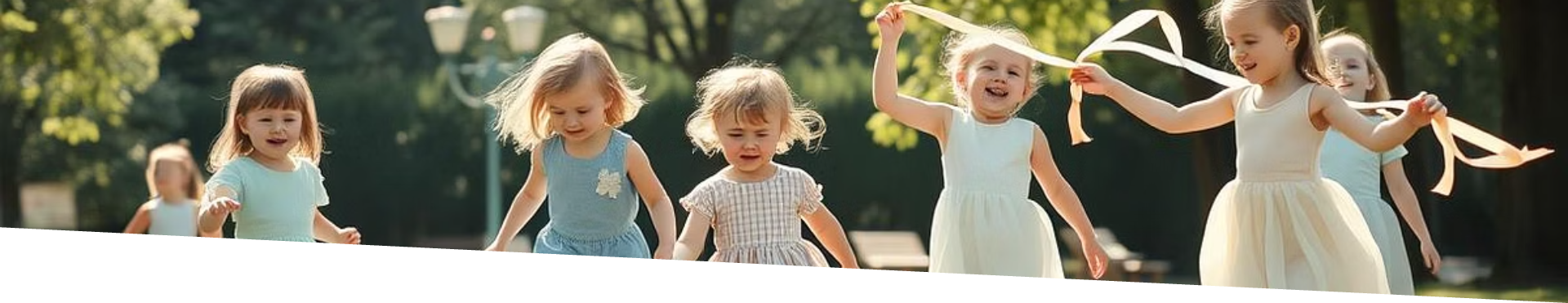 Раскрытие творческого потенциала
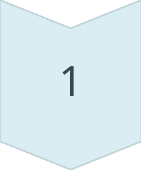 Таланты детей
Танцы, спорт, монтаж видео, лидерство и интеллект.
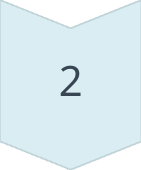 Доверие и успех
Каждый талант ценится и приносит пользу коллективу.
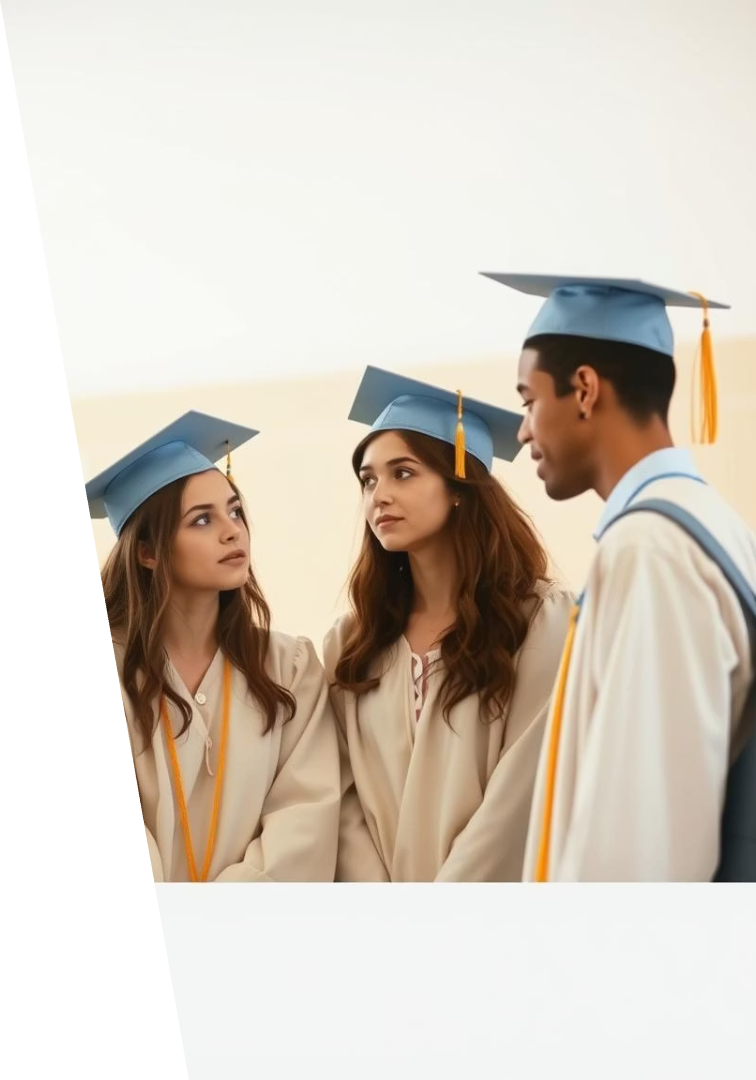 Личностные ориентиры и выбор будущего
Определение целей
Дети выбирают дальнейшее обучение 
и ставят реальные цели.
Ответственный подход
Совместная работа направлена на успешную сдачу ОГЭ.
Аналитика воспитательной деятельности
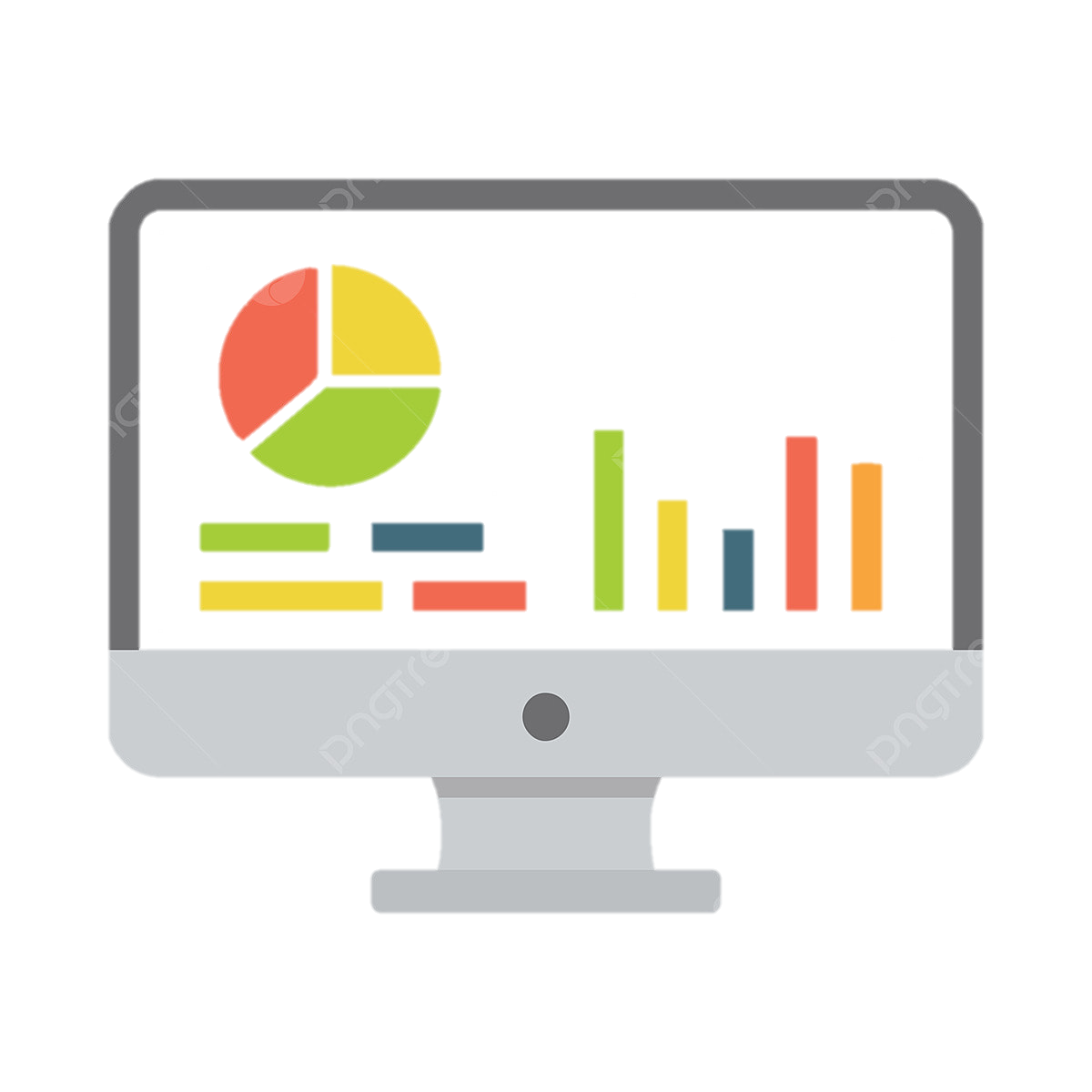 Мониторинг успеваемости
Анализ средних баллов и индивидуальный отбор в 10 класс.
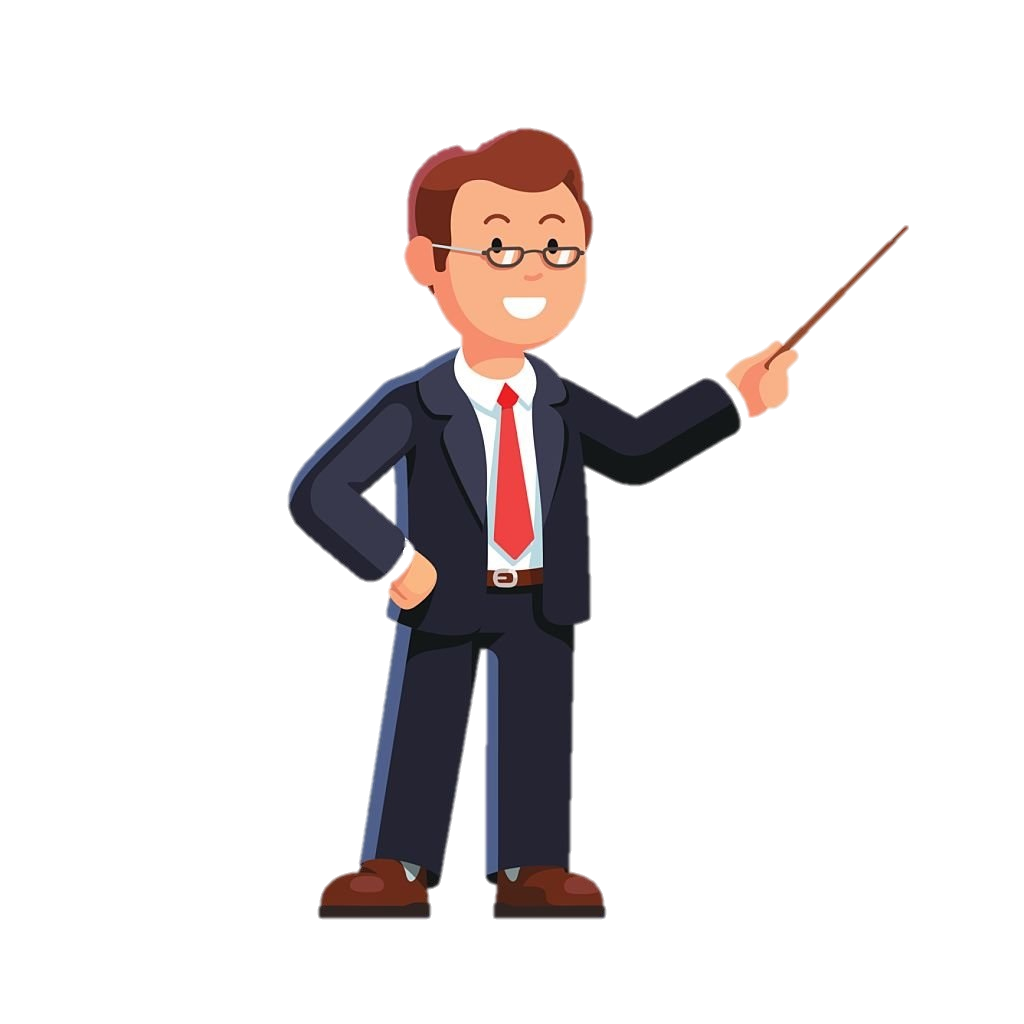 Консультации и план работы
Работа с учениками, родителями и учителями для улучшения результатов.
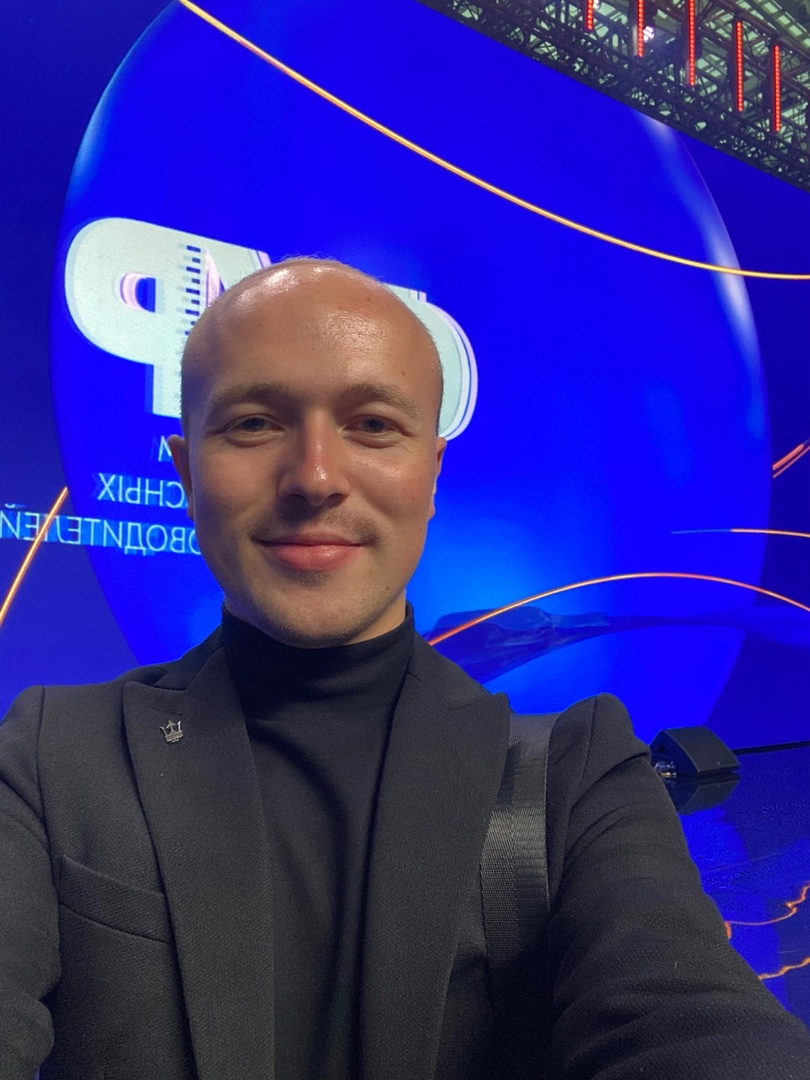 Форум классных руководителей
в год Педагога и Наставника
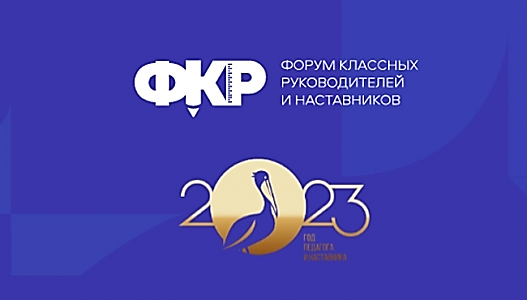 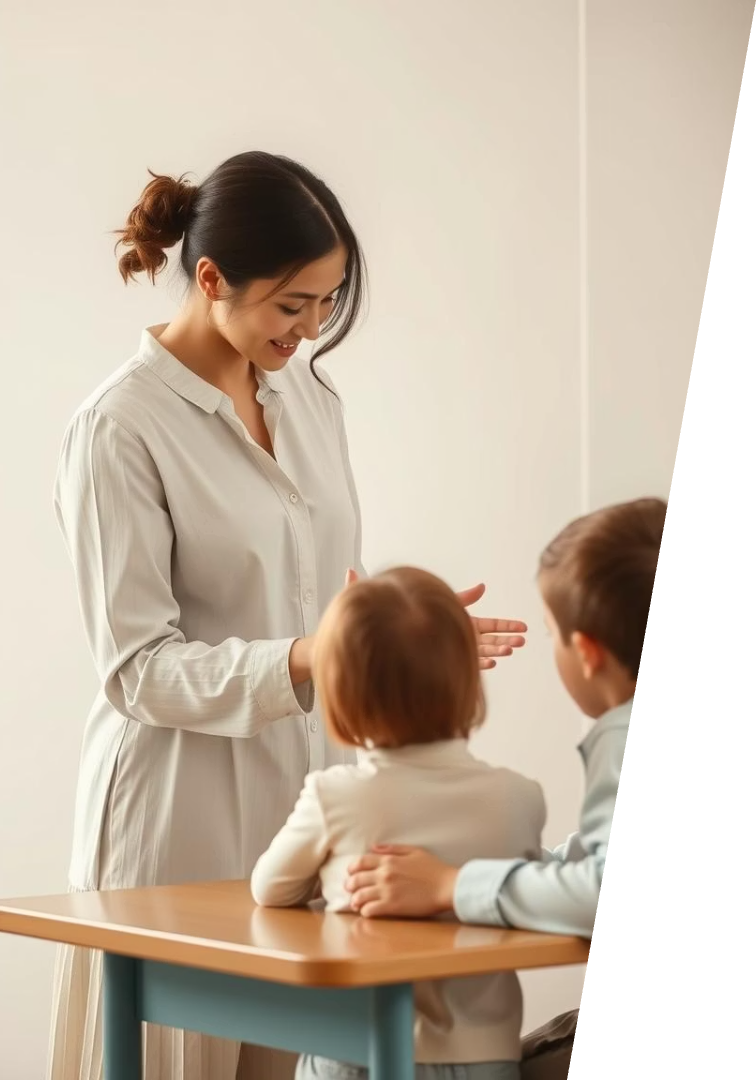 Роль классного руководителя
Индивидуальный подход
Умение находить контакт с каждым ребенком и раскрывать потенциал.
Анализ и гибкость
Корректировка работы с учетом 
потребностей детей.